Outline of Tutorial
CFL-reachability
Origin & background
Algorithm & complexity
Applications
Beyond CFL-reachability
Datalog
WPDS, NWA
Graph reachability
Dyck-reach
LCL-reach
InterDyck-reach
Future Directions
Theoretical developments
Dynamic reachability
1
Part 1
Client Applications
Graph Reachability
Formulation
Graph
Algorithm
Part 2
2
Client Applications
Graph Reachability
Formulation
Graph
Algorithm
ReachabilityFramework
M  M  M
      |   (  M  )
      |   (  )
a
b
C
3
Client Applications
Graph Reachability
Formulation
Graph
Algorithm
2. LCL-Reach
3. InterDyck-Reach
1. Dyck-Reach
4
An alternative view
WPDS, NWA
LCL-reach
CFL-reach
InterDyck-reach
Dyck-reach
[Speaker Notes: In terms of a typical system for program analysis, which has the pipeline shown on this slide, the algorithm plays the role of the equation solver.  It takes as input the equation system that abstracts the actions of the program, and produces as output the solution to the equation system.  That solution is then used to identify possible program flaws, or to establish the correctness of the program’s behavior.
<CLICK>
In essence, what we did was to combine two known techniques to create an improved equation solver.]
1. Bidirected Dyck-Reachability
WPDS, NWA
LCL-reach
Formulation
Algorithm
Graph
M  M  M
      |   (  M  )
      |   (  )
CFL-reach
InterDyck-reach
ReachabilityFramework
Dyck-reach
a
b
C
1. Bidirected Dyck-Reachability
WPDS, NWA
LCL-reach
Formulation
Algorithm
Graph
M  M  M
      |   (  M  )
      |   (  )
CFL-reach
InterDyck-reach
ReachabilityFramework
Dyck-reach
a
b
C
Roads so far…
CFL-reachability
Cubic time algorithm [Reps 2000]
Cubic time lower bound [Chatterjee et al. 2019]
Revisiting..
WPDS, NWA
LCL-reach
CFL-reach
InterDyck-reach
Dyck-reach
8
Bidirected Dyck-reachability
Bidirected Dyck-reachability
Grammar



Graph
a
b
a
b
9
Bidirected Dyck-reachability
Bidirected Dyck-reachability
a
b
a
b
a
b
a
b
10
Why bidirectedness?
Application-level over-approximation
Field-sensitive Alias analysis [Yan et al. 2011]



Imprecision (due to bidirectedness) [Xu et al. 2009]
x=y.f
y
x
x=z.fy=z.f
x
z
y
x.f=y
y
x
x
y
x
x
z
z
z
z
y
x
y
y
x=z.f ;  y=z.f
x=z.f ;  z.f=y
z.f=x ;  y=z.f
z.f=x ;  z.f=y
Imprecision!
11
Why bidirectedness?
Algorithm-level over-approximation
Bidirected graph G’
Digraph G
Imply?
C
a
b
a
b
C
Imply?
a
b
C
C
a
b
Imply
Dyck-Reach(u, v) in G’
Dyck-Reach(u, v) in G
12
An Example Taint Analysis
[f
]f
x
a
y
A  a;
a.f = x;   //taint value
y = a.f;
z = a.g;
[f
]f
]g
ReachabilityFramework
[g
z
Dyck language
13
[Speaker Notes: Code snippet]
[f
]f
x
a
y
Given a graph with n nodes and m edges, solve the Dyck-reachability problem
[f
]f
]g
[g
z
14
[Speaker Notes: Make the pic big]
A  B  C
A
Traditional Approach
Complexity
Grammar
Graph
B
O( n2 n ) = O(n3)*
C
*Improving to O(n3 / log n) based on Four-Russians speedup
15
Quick Example
CFL-Reachability
S
S
[f
]f
S
x
a
y
S
]f
[f
S
16 Steps
16
Quick Example
CFL-Reachability
Fast Dyck-Reachability
[f
]f
x
a
y
x
a
y
]f
[f
16 Steps
17
Quick Example
CFL-Reachability
Fast Dyck-Reachability
x
a
y
16 Steps
[f
]f
x
a
y
]f
[f
18
Quick Example
CFL-Reachability
Fast Dyck-Reachability
3 Steps
16 Steps
[f
]f
x
a
y
x,y
a
]f
[f
19
An Equivalence Property [Zhang et al. 2013]
Define reachability as a binary relation D
D is an equivalence relation
Reflexive
Symmetric  
Transitive
Graph construction
[f
]f
S := S S
x
a
y
]f
[f
[f
]f
x
a
y
]f
[f
20
Key Idea of FastDyck
Small Degree
Large Degree
y
x
(i
(i
a
21
Fast-Dyck Algorithm
22
2. Linear Conjunctive language Reachability
WPDS, NWA
LCL-reach
Formulation
Algorithm
Graph
M  M  M
      |   (  M  )
      |   (  )
CFL-reach
InterDyck-reach
ReachabilityFramework
Dyck-reach
a
b
C
2. Linear Conjunctive language Reachability
WPDS, NWA
LCL-reach
Formulation
Algorithm
Graph
M  M  M
      |   (  M  )
      |   (  )
CFL-reach
InterDyck-reach
ReachabilityFramework
Dyck-reach
a
b
C
Taint Analysis via Dyck-Reachability (Recap)
[f
]f
x
a
y
A  a;
a.f = x;   //taint value
y = a.f;
z = a.g;
[f
]f
]g
ReachabilityFramework
[g
z
Dyck language
25
[Speaker Notes: Code snippet]
Taint Analysis
]f
this
ret
class A {
  F getF(){
    return this.f
  }
}

A  a;
a.f = x;   //taint value
y = a.getF();  //line 8
(8
)8
ReachabilityFramework
[f
x
a
y
26
Given a graph with n nodes and m edges, solve the InterDyck-reachability problem?
]f
this
ret
(8
)8
[f
x
a
y
27
]f
this
ret
class A {
  F getF(){
    return this.f
  }
}

A  a;
a.f = x;   //taint value
y = a.getF();  //line 8
(8
)8
ReachabilityFramework
[f
x
a
y
Is D a CFL?
28
Challenge
29
A New Class of Language Reachability
Rationale
Traditional CFL-reachability





New perspective[Zhang and Su 2017]
Hard Reachability Problems
Approximation:Formulation
Algorithm
Hard Reachability Problems
Approximation:Algorithm
Formulation
30
[Speaker Notes: Relation regular <-> FSA]
Using a New Class of Language
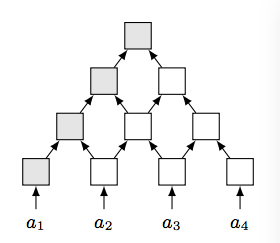 31
[Speaker Notes: Relation regular <-> FSA]
Programming the Trellis Automata
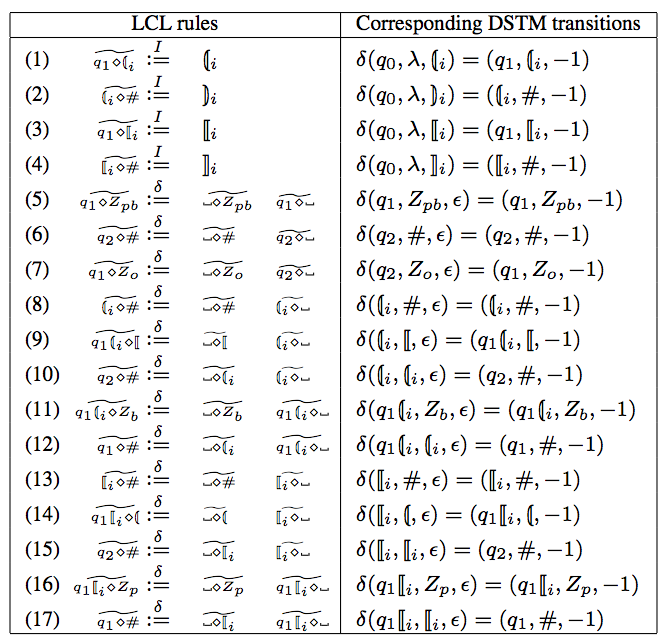 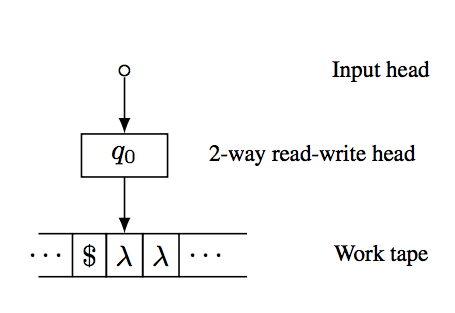 32
Algorithm for Solving LCL-reachability [Zhang and Su 2017]
33
A
A
Improved Complexity
B
B
c
C
LCL-reachability
CFL-reachability
34
[Speaker Notes: Sigma explain
delta]
3. Graph Simplification for InterDyck-Reachability
WPDS, NWA
LCL-reach
Formulation
Algorithm
Graph
M  M  M
      |   (  M  )
      |   (  )
CFL-reach
InterDyck-reach
ReachabilityFramework
Dyck-reach
a
b
C
3. Graph Simplification for InterDyck-Reachability
WPDS, NWA
LCL-reach
Formulation
Algorithm
Graph
M  M  M
      |   (  M  )
      |   (  )
CFL-reach
InterDyck-reach
ReachabilityFramework
Dyck-reach
a
b
C
Interleaved Dyck-Reachability
Undecidable problem [Reps 2000]
Previous efforts:
Better approximation algorithms
Graph simplification [Li et al 2020]:
Simplify the input graphs
Removing useless edges
Inter-Dyck Reachability
Input Graphs
Algorithm
37
Benefits of Graph Simplification
Better Performance
InterDyck algorithms can work on smaller graphs
Better Precision
False positive pair
No false positive!
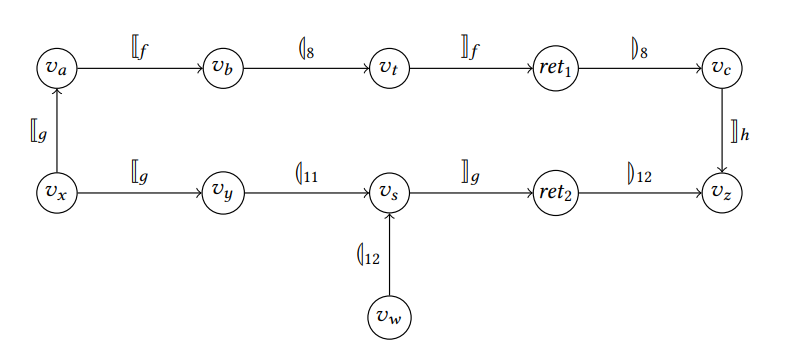 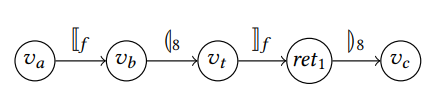 Simplified
Original
38
Graph Simplification
What can we remove in the input graph?
Non-contributing Edges
not in any InterDyck-paths.
Contributing Edges
In at least one InterDyck-path.
Graph Simplification
Removing non-contributing edges
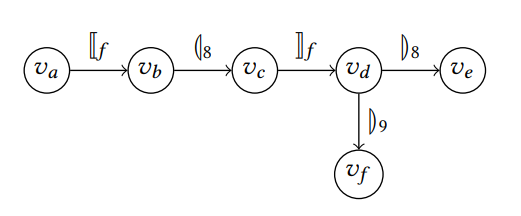 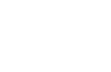 39
Given a graph with n nodes and m edges, removing non-contributing edges for InterDyck-reachability
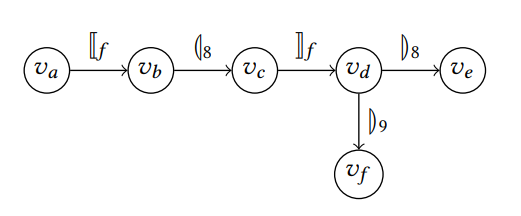 40
Compute Non-contributing Edges
Challenges?
Non-contributing InterDyck edges computation
InterDyck Reachability problem
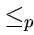 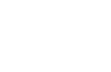 How can we compute a subset of non-contributing edges, fast?
41
Observation
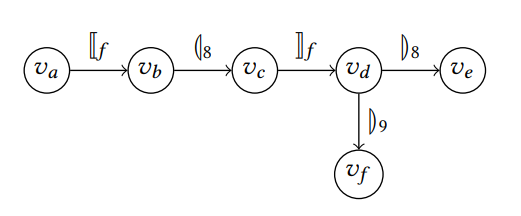 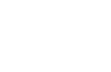 42
Observation
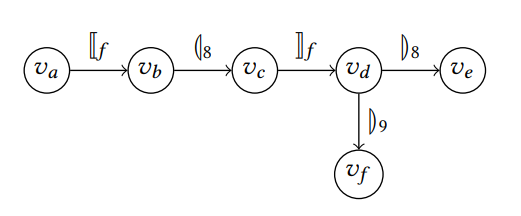 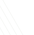 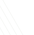 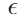 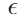 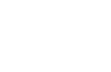 The corresponding edge is Dyck-contributing
An edge is InterDyck-contributing
In original graph G
43
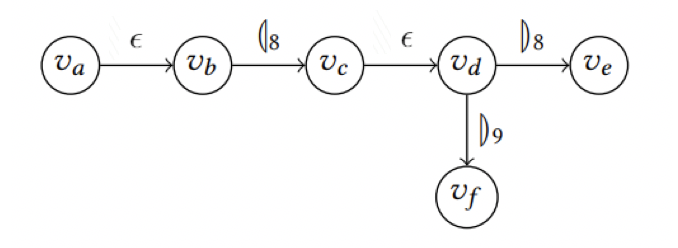 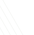 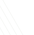 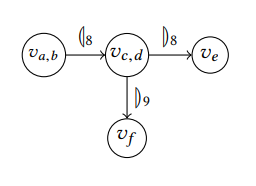 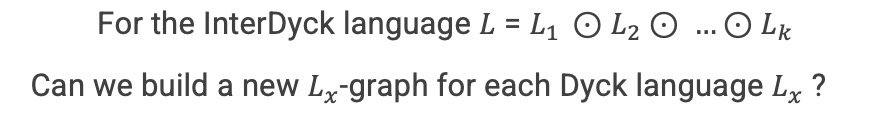 44
Contributing edges in bidirected Lx-graphs
Bidirectedness -> over-approximation!
Original  Lx-graph
Bidirected Lx-graph
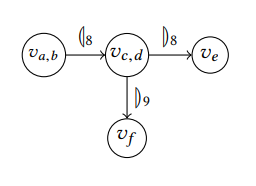 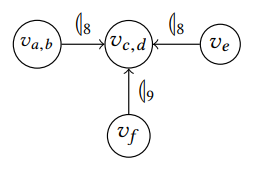 Fast-Dyck 
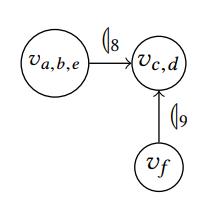 45
Contributing edges in bidirected Lx-graphs
Bidirectedness -> over-approximation!
Non Dyck-contributing
Bidirected Dyck-contributing
Dyck-contributing
46
Overview of Graph Simplification
Graph
Reachability
Contributing Type
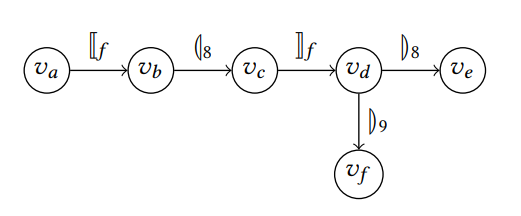 InterDyck Reachability
Non-InterDyck-Contributing
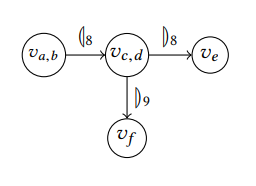 Non-Dyck-Contributing
Dyck Reachability
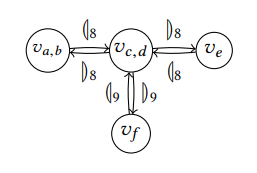 Dyck Reachability
Non-Dyck-Contributing
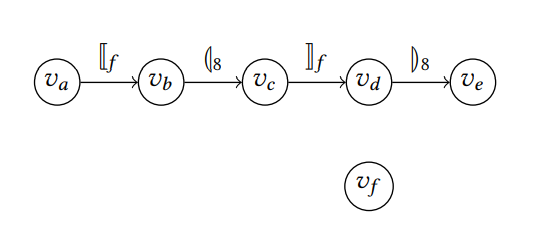 Simplified graph
Time complexity?
O(m log n)-time graph simplification [Li et al. 2020]
 FastDyck [Zhang et al. 2013]
O(m)-time graph simplification [Li et al. 2022]
 OptmalDyck [Chatterjee et al. 2019]
47
WPDS, NWA
LCL-reach
Formulation
Algorithm
Graph
M  M  M
      |   (  M  )
      |   (  )
CFL-reach
InterDyck-reach
ReachabilityFramework
Dyck-reach
a
b
C
Outline of Tutorial
CFL-reachability
Origin & background
Algorithm & complexity
Applications
Beyond CFL-reachability
Datalog
WPDS, NWA
Graph reachability
Dyck-reach
LCL-reach
InterDyck-reach
Future Directions
Theoretical developments
Dynamic reachability
49
Big Picture
WPDS, NWA
LCL-reach
Undecidable!
CFL-reach
InterDyck-reach
Dyck-reach
[Speaker Notes: In terms of a typical system for program analysis, which has the pipeline shown on this slide, the algorithm plays the role of the equation solver.  It takes as input the equation system that abstracts the actions of the program, and produces as output the solution to the equation system.  That solution is then used to identify possible program flaws, or to establish the correctness of the program’s behavior.
<CLICK>
In essence, what we did was to combine two known techniques to create an improved equation solver.]
Coping with undecidability
51
A counting perspective
“[” or “(” --- +1
“]” or “)” --- -1
In general setting
“#[” and “#(” are unbounded.
#[
2
1
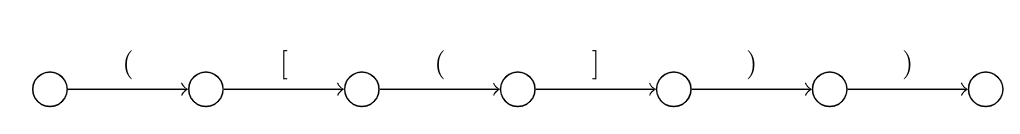 2
5
0
3
6
1
4
0
1
2
#(
52
An interesting shallow-path property [Li et.al 2021] 
Intuition: path can go “back-and-forth”
Idea: cycle rearrangement
Bound the max depths of “#(” and “#[”
Shallow paths construction
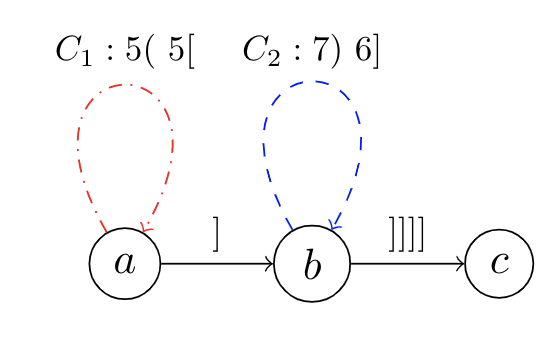 Simple math:
5x = 7y
5x = 1 + 6y + 4
53
A Taste of Cycle Rearrangement
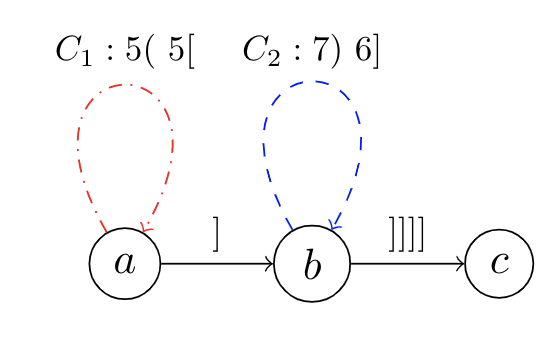 Assume the bound for a shallow path is 32
A non-shallow path:


A rearranged shallow path to move C2 to an early location.




Time complexity O(n7) [Li et al. 2021]
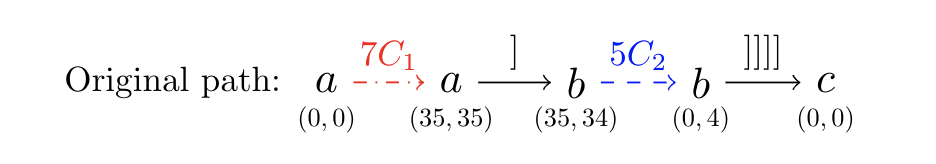 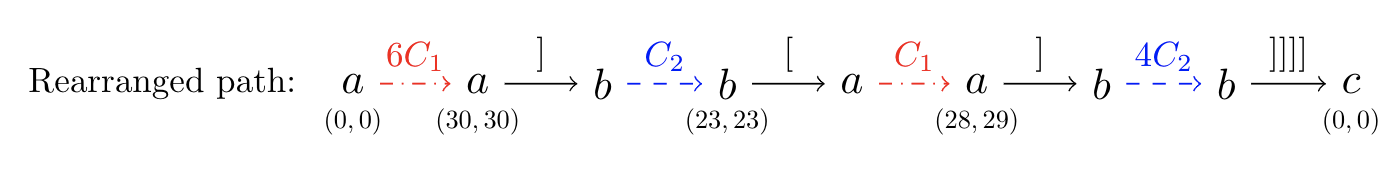 54
Outline of Tutorial
CFL-reachability
Origin & backgroud
Algorithm & complexity
Applications
Beyond CFL-reachability
Datalog
WPDS, NWA
Graph reachability
LCL-reach
InterDyck-reach
Graph simplification
Future Directions
Theoretical developments
Dynamic reachability
55
Big Picture
WPDS, NWA
LCL-reach
CFL-reach
InterDyck-reach
Dynamic?
Dyck-reach
[Speaker Notes: In terms of a typical system for program analysis, which has the pipeline shown on this slide, the algorithm plays the role of the equation solver.  It takes as input the equation system that abstracts the actions of the program, and produces as output the solution to the equation system.  That solution is then used to identify possible program flaws, or to establish the correctness of the program’s behavior.
<CLICK>
In essence, what we did was to combine two known techniques to create an improved equation solver.]
Dynamic graph reachability
Graphs are under a sequence of edge insertions/deletions
Algorithmic foundation for interactive program analysis
A  a;
a.f = x;   //taint value
y = a.f;
z = a.g;
[f
]f
x
a
y
[f
]f
ReachabilityFramework
]g
[g
z
Dyck language
57
Dynamic graph reachability
Graphs are under a sequence of edge insertions/deletions
Algorithmic foundation for interactive program analysis
A  a;
a.f = x;   //taint value
y = a.f;
z = a.g;
[f
]f
x
a
y
[f
]f
ReachabilityFramework
z
Dyck language
58
Bidirected Dynamic Dyck-reachability
Pre-processing: handle the input graph
Update: handle each edge insertion/deletion
Query: if v and u are Dyck-reachable
59
Summary 1
Past and present
Theoretical development
Practical applications
“Taming” undecidability
New algorithms
Graph simplification

Future
Practical, decidable variants
Dynamic variants
Applications, applications
60
Summary 2
The joy of research
FastDyck [Zhang et al. 2013]
OptDyck [Chatterjee et al. 2019]
Simplification [Li et al. 2020]
Simplification [Li et al. 2022]
InterDyck-O(n3) [Kjelstrøm and Pavlogiannis 2022]
InterDyck-O(n7) [Li et al. 2021]
61